Chapter 2Quality of Life and Wellness in Hospitality and Tourism
Dr. Bendegul Okumus
Heather Linton Kelly
Learning Outcomes
Define and discuss the term of quality of life
Define and discuss the domains of Gross National Happiness Index (GNHI) and the World Happiness Report
Discuss why some countries have higher World Happiness Report rankings than others
Define and discuss quality of life and wellness in hospitality and tourism
Define mindfulness within hospitality and tourism context 
Benefits of mindfulness to travelers
Benefits and drawbacks of mindfulness to the destination
Discuss how quality of life and wellness can be improved through hospitality and tourism
Define bleisure and discuss how hospitality and travel businesses can offer better bleisure packages.
Copyrighted material
Case Study: Six Senses Bhutan
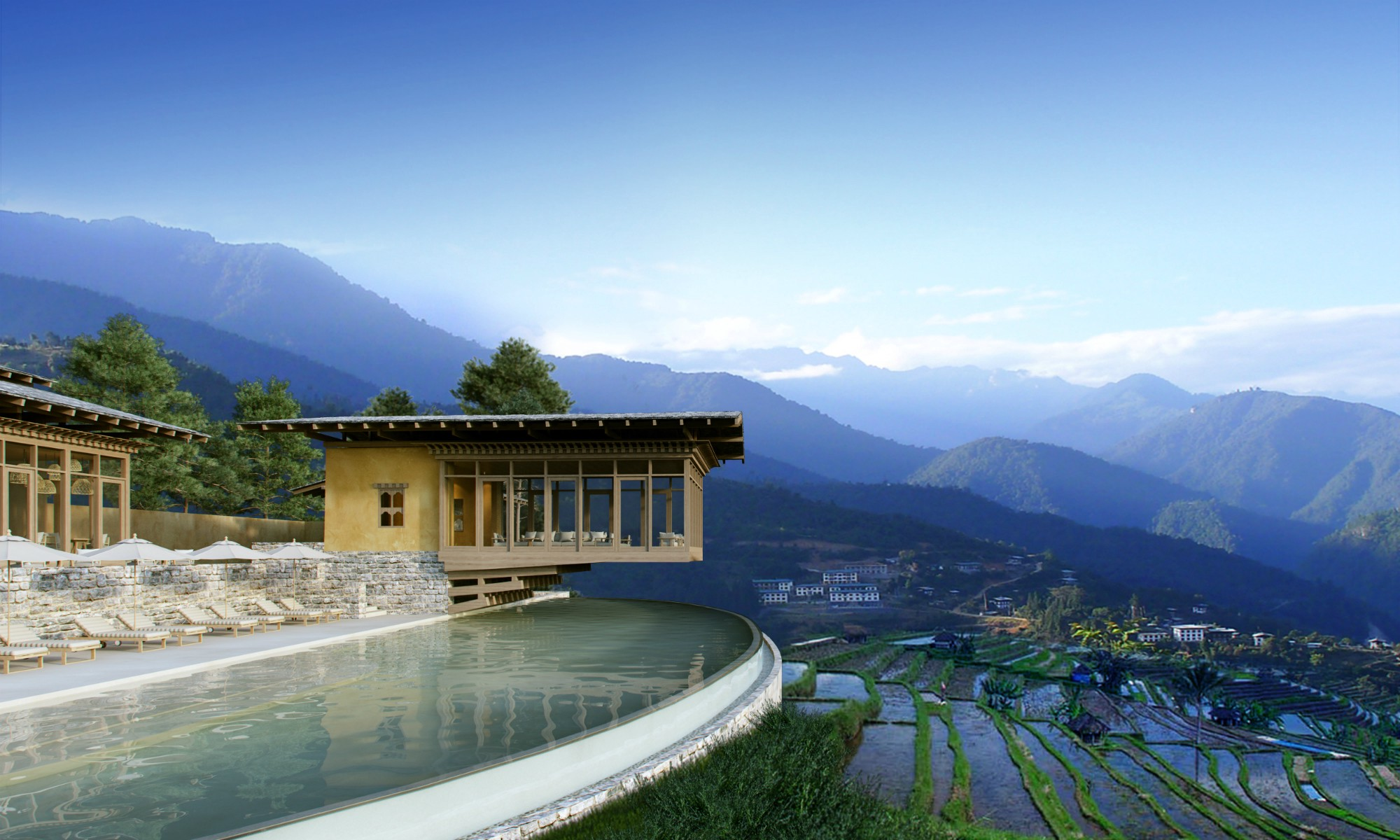 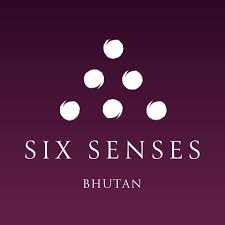 To learn more about Six Sense Bhutan, click here and here.
Copyrighted material
Quality of Life and Wellness
Bhutan’s Gross National Happiness Index (GNHI)
Psychological wellbeing, health, education, time use, cultural diversity and resilience, good governance, community vitality, ecological diversity and resilience, and living standards 

The UN’s World Happiness Report 
GDP per capita, social support, healthy life expectancy, freedom to make life choices, generosity, and perceptions of corruption
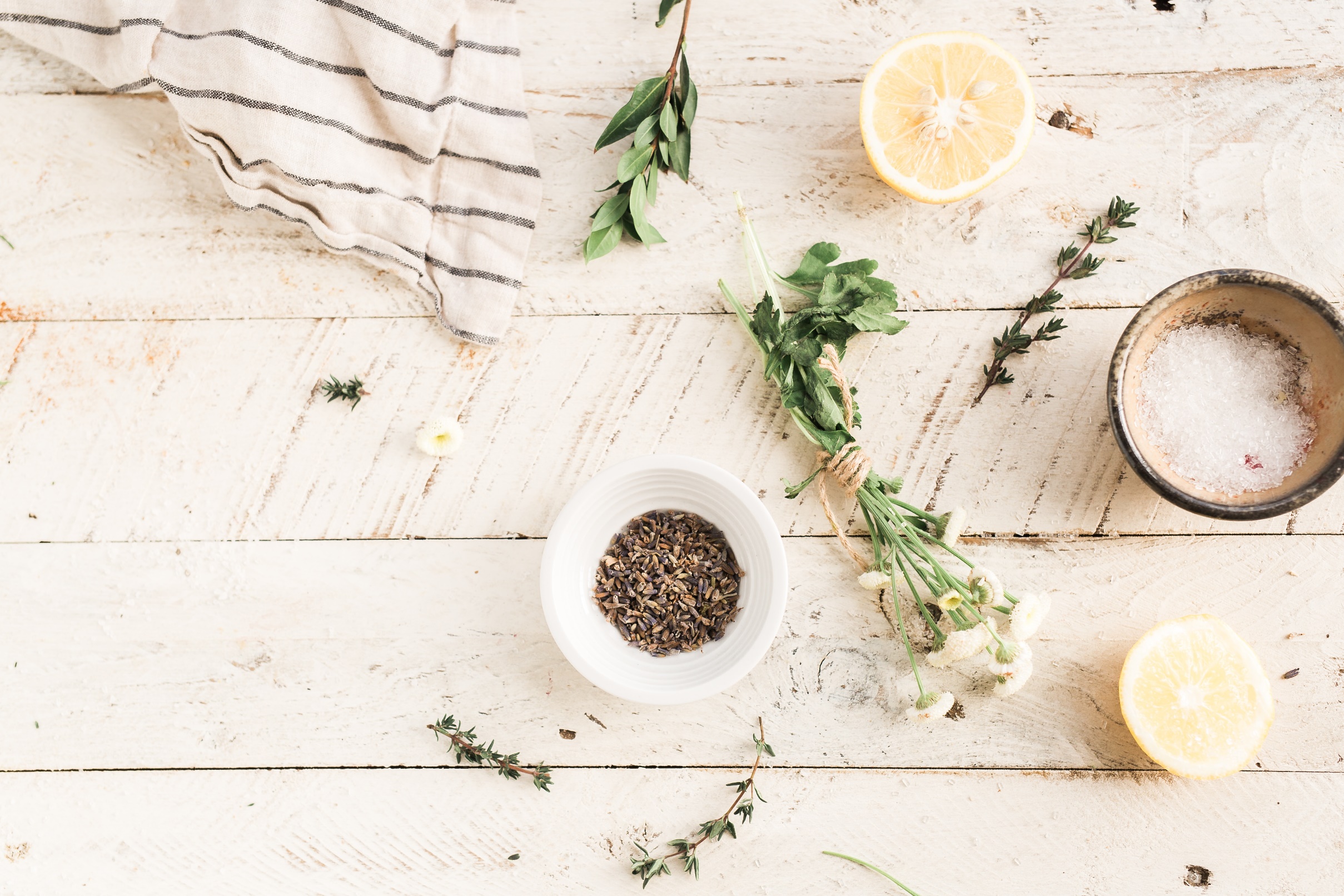 Copyrighted material
Gross National Happiness Index (GNHI)
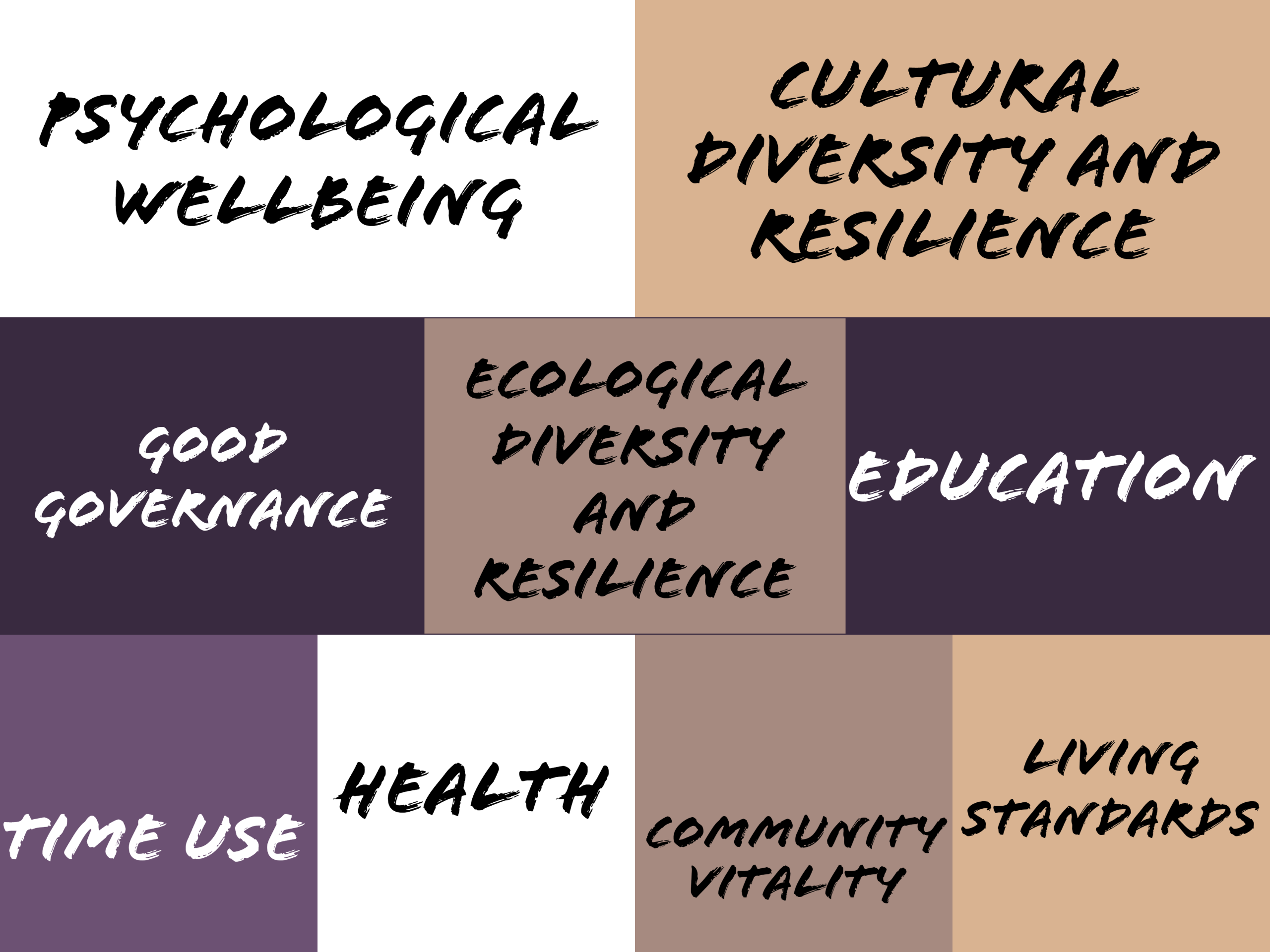 Copyrighted material
World Happiness Report 2020
World Happiness Report (2019)
Copyrighted material
World Happiness Report 2020
World Happiness Report (2019)
Copyrighted material
Quality of Life and Wellness in Hospitality and Tourism
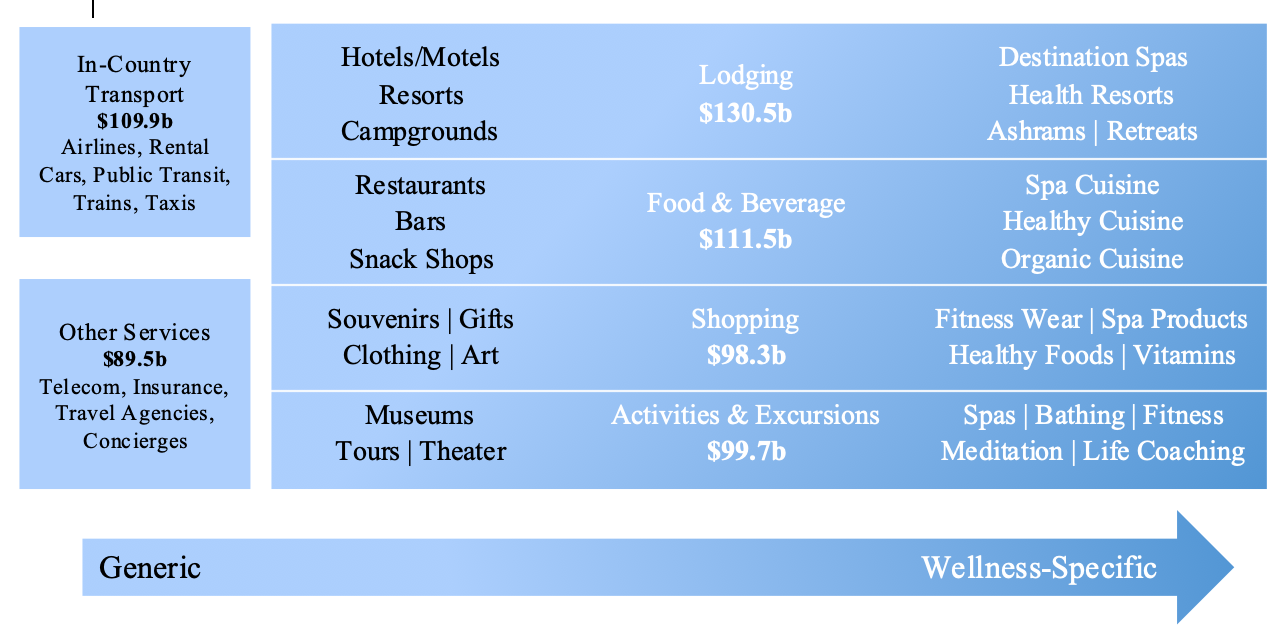 Copyrighted material
Benefits of Wellness to Guests
A major goal of a wellness trip is to return home feeling better at check-out than at check-in 
A focus on wellness while traveling encourages tourists to maintain and enhance their quality of life even when out of their everyday routine 
Wellness in hospitality and tourism is simply a pause in everyday life, offering an opportunity to relax and return to daily activities in a more focused and refreshed frame of mind
Both physical and mental benefits to traveling mindfully
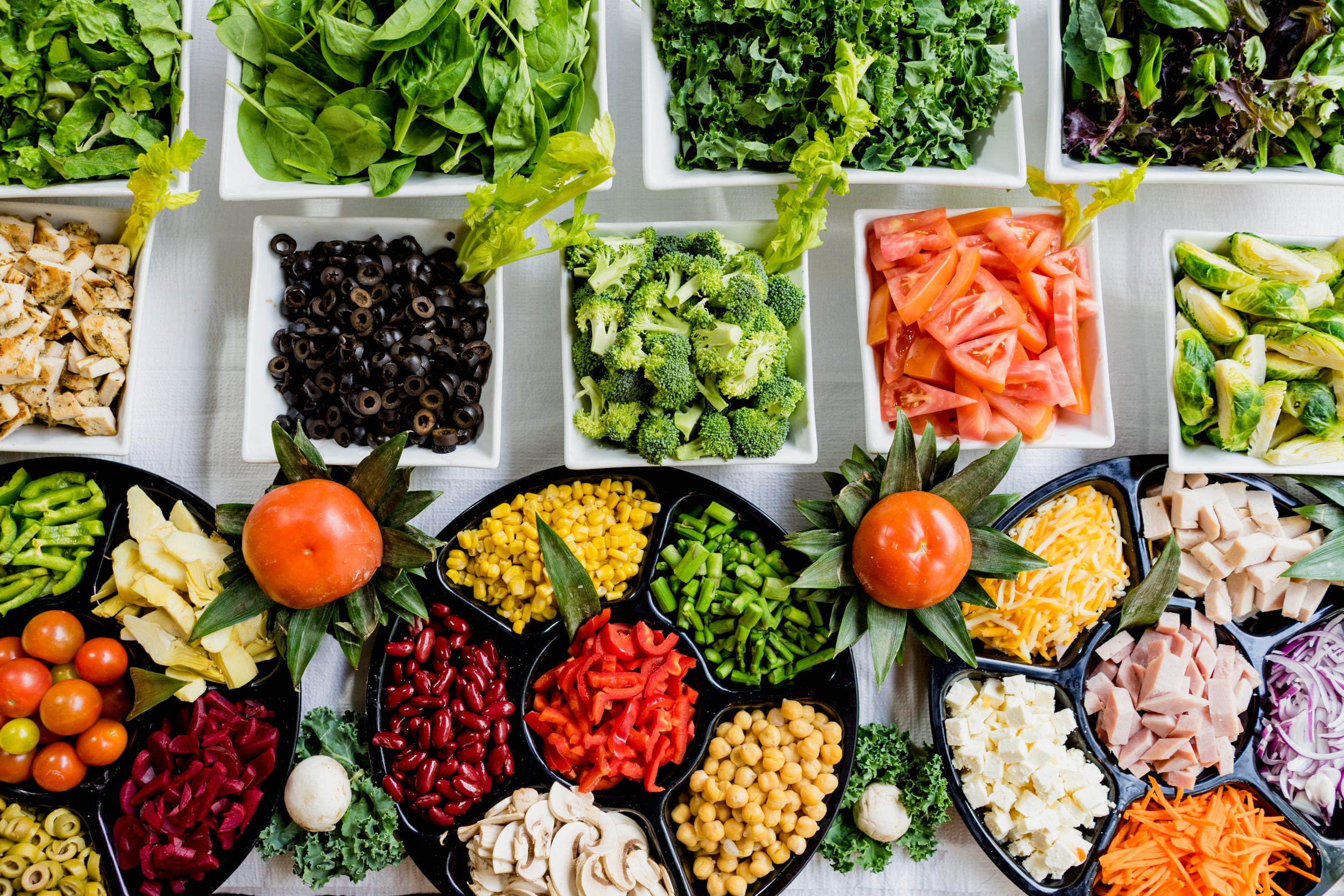 Copyrighted material
Wellness Activities in Travel
Mental: meditation, creative classes, relaxation techniques, Ayurvedic treatments, and spending time in nature

Physical: Special type of yoga, walking or running, spa treatments, mineral or hot springs, healthy cooking or dining at a local farm-to-table bistro
Develop a list of wellness activities in hospitality and tourism along a scale of budget-friendly to expensive. Develop another list of activities for low to high physical activities in hospitality and tourism.
Copyrighted material
Benefits of Wellness to Destinations
High-end luxury travelers are more frequently seeking wellness vacations 
Younger travelers are more willing to invest in sustainable luxury travel and ethical brands than older generations 
Developing markets like Africa, Asia-Pacific, and Latin America are benefiting from travelers interested in their unspoiled and still truly authentic offerings
Most locations already have some existing features to attract wellness travelers
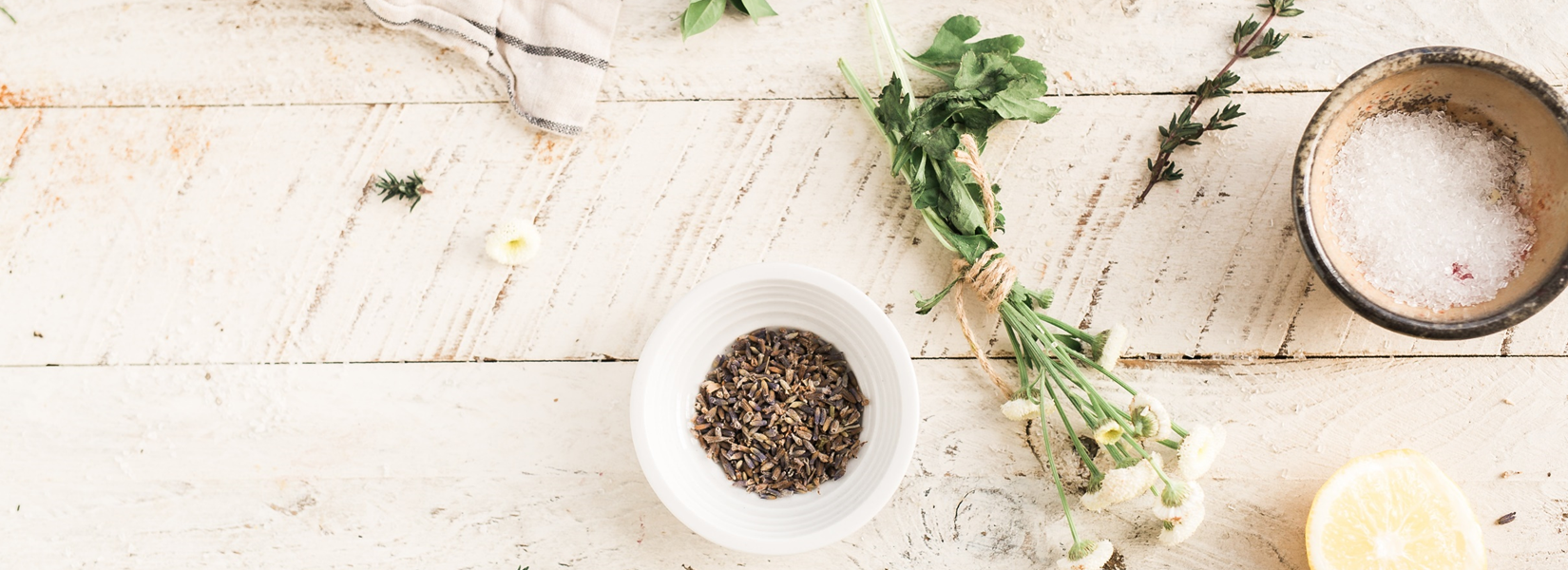 Copyrighted material
Wellness Trends in Hospitality and Tourism
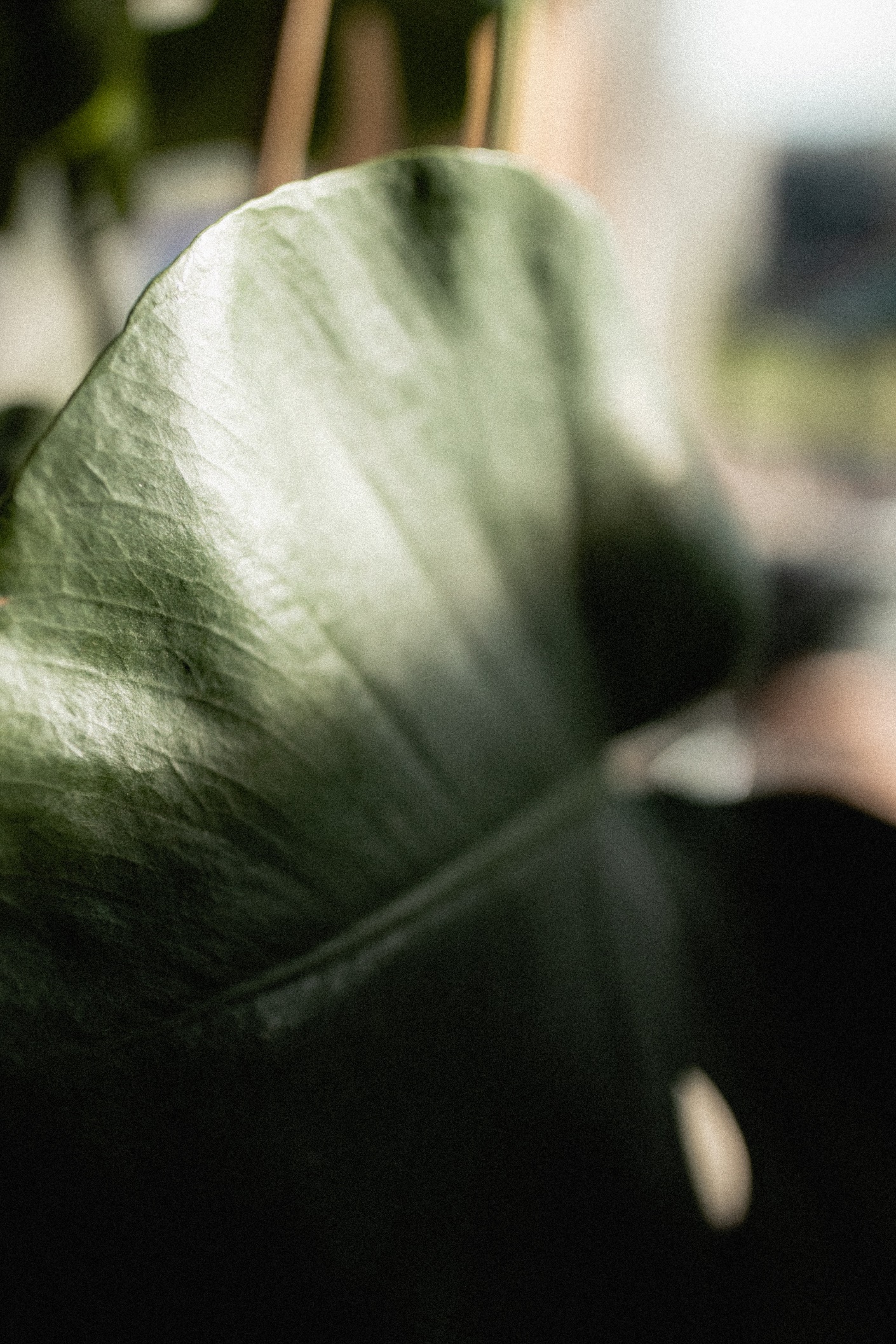 Individual Wellness Travel is Increasing

Demand for Flexibility in Trip Length

Higher Awareness of Value Proposition

Large Hotels Recognizing Wellness

Transformative Travel

Wellness takes on overtourism 

China – Uncovering the wealth in wellness
Copyrighted material
TakeCare Level30
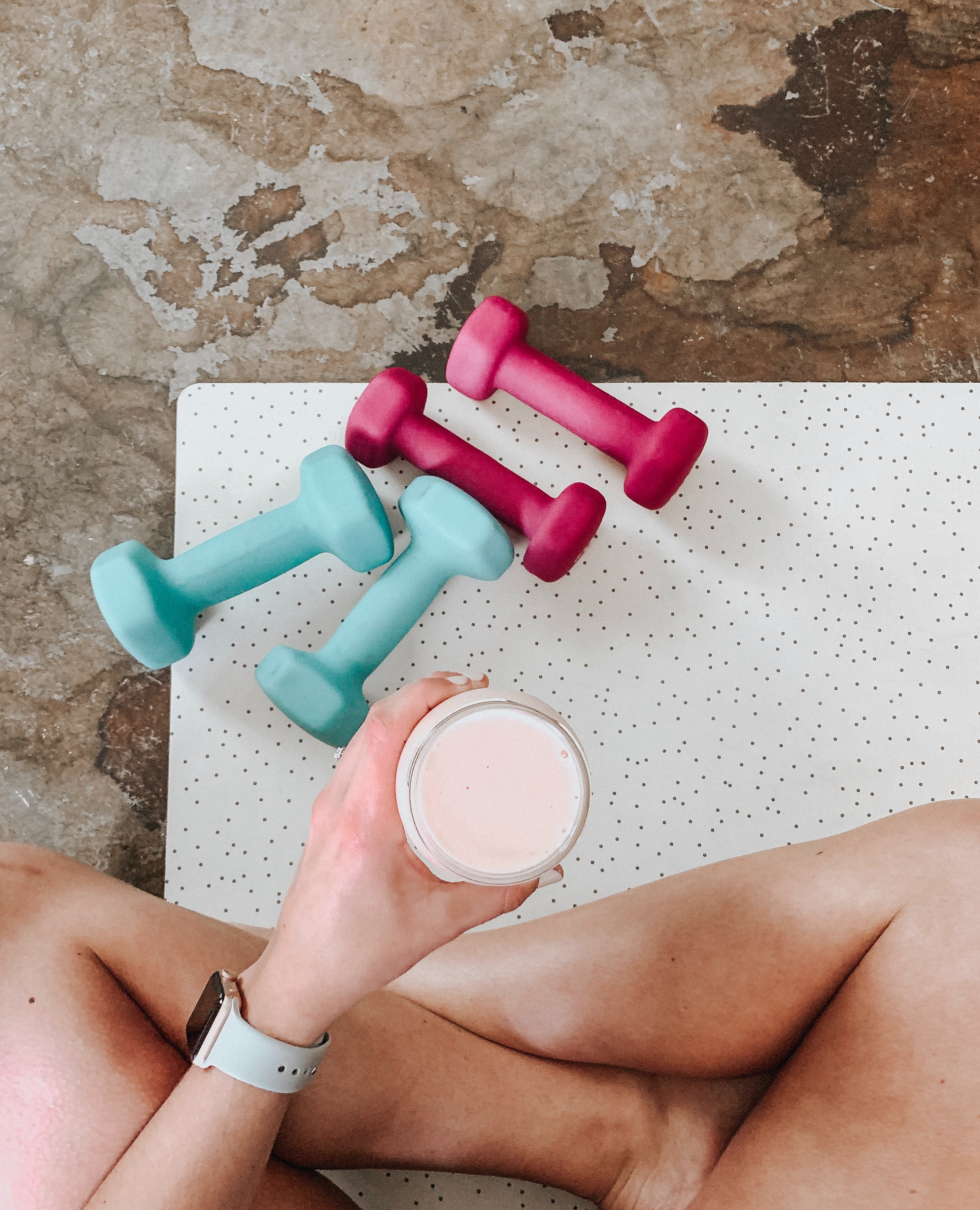 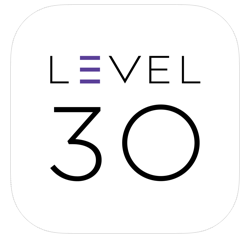 To learn more about Marriott International’s TakeCare Level30 program, click here.
Copyrighted material
Summary
The nine domains of the Gross National Health Index (GNHI) are psychological wellbeing, cultural diversity and resilience, good governance, ecological diversity and resilience, education, time use, health, community vitality, and living standards.
The GNHI is only used in the country of Bhutan.
The rest of the world uses the UN’s World Happiness Report. 
The World Happiness Report incorporates GDP per capita, social support, healthy life expectancy, freedom to make life choices, generosity, and perceptions of corruption into its score.
Copyrighted material
Summary
As a part of the larger wellness economy, in 2017, lodging brought in $130.5 billion, food and beverage brought in $111.5 billion, in-country transport brought in $109.9 billion, shopping brought in $98.3 billion, activities and excursions brought in $99.7 billion, and other services brought in $89.5 billion.
Mindfulness is the practice of maintaining a nonjudgment state of heightened or complete awareness of one’s thoughts, emotions or experiences on a moment to moment basis.
Focusing on wellness during travel can be beneficial to both the traveler and the destination they are visiting.
Copyrighted material
Summary
Bleisure is the practice of combining business travel and leisure into one trip.
Younger generations are more likely to invest in sustainable luxury travel brands than older generations which can help combat overtourism. These brands and locations can appeal to these groups through wellness tourism.
Some wellness trends in hospitality and tourism include: individual wellness travel increasing, demand for flexibility in trip length, higher awareness of value proposition, large hotels recognizing wellness, transformative travel, wellness takes on overtourism, and China – uncovering the wealth in wellness.
Copyrighted material